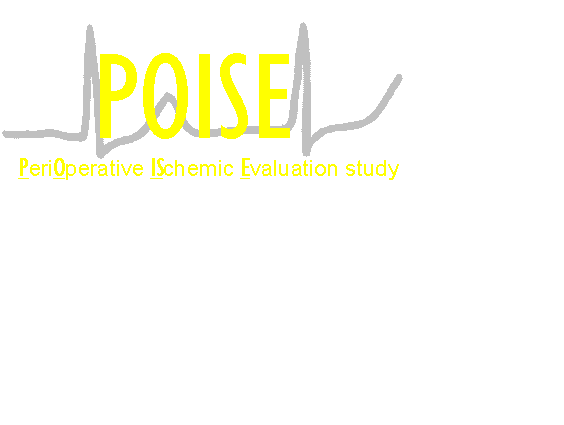 1-Year outcomes of perioperative beta-blockade in patients undergoing noncardiac surgery
Dr. PJ Devereaux on behalf of POISE Investigators
Population Health Research Institute, Hamilton, Canada
Main funding: Canadian Institutes of Health Research
Background
200 million adults globally undergo major noncardiac surgery annually
>3 million have periop MI
We undertook POISE Trial, because beta-blockers attenuate effects of increased periop catecholamines
we hypothesized that perioperative beta-blockade would decrease risk of perioperative MI and its sequela
Previously reported POISE results
POISE randomized patients undergoing noncardiac surgery to receive beta-blocker or placebo  
We previously reported 30-day results demonstrating that extended-release metoprolol 
reduced risk of MI (HR, 0.73; 95% CI, 0.60-0.89) but 
increased risk of stroke (HR, 2.17; 95% CI, 1.26-3.74) and     mortality (HR, 1.33; 95% CI, 1.03-1.74)
risk of death due to sepsis/infection 36 vs 18 P=0.016
For insights into longer-term impact of periop beta-blockade 
designed POISE to evaluate 2nd outcomes at 1 year
POISE Trial design
Design – blinded RCT
Eligibility – age ≥45 yrs, undergoing noncardiac surgery, and have or be risk of atherosclerotic disease
Intervention – metoprolol CR or placebo 
100 mg given 2-4 hrs preop and 6 hrs after surgery
200 mg of study drug starting on day after surgery and continued for 30 days 
dose decrease to 100 mg/day if hypotension or bradycardia
406
3548
2005
1506
886
Final recruitment8351 pts from 191 sites in 23 countries
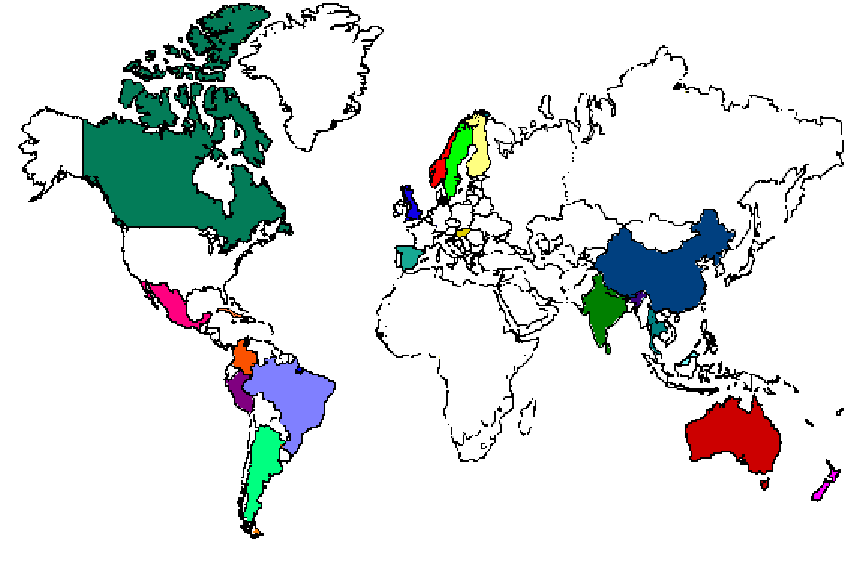 Follow-up
All centres actively followed patients until 30 days
Long-term follow-up through 
administrative databases in Canada (3,548 patients) 
Statistics Canada (Stats Can) – mortality
Canadian Institute of Health Information (CIHI) – other outcomes
unfortunately it took many years to obtain Canadian data
active follow-up in remaining 22 countries (4,803 patients)
Trial flow
Among Canadian patients we were able to obtain 1 yr 
mortality data on 84% of metoprolol and 85% of placebo 
other outcome data were obtained on 88% of metoprolol and 88% of placebo
Among non-Canadian patients we were able to obtain
1 year follow-up data on 93% of metoprolol patients and 94% of placebo patients
Baseline characteristics
Type of surgery
1-year mortality outcomes
0.20
0.16
0.12
0.08
0.04
0
0
3
6
9
12
Months since Randomization
No. at Risk
Placebo
4177
2668
2559
2473
2408
Metoprolol
4174
2626
2522
2439
2347
1-year all-cause mortality
Metoprolol
P-value = 0.036
Placebo
0.20
0.16
0.12
0.08
0.04
0
0
3
6
9
12
Months since Randomization
No. at Risk
Placebo
4177
2668
2559
2473
2408
Metoprolol
4174
2626
2522
2439
2347
1-year non-CV mortality
P-value = 0.043
Metoprolol
Placebo
1-year MI and revasc outcomes
0.20
0.16
0.12
0.08
0.04
0
0
3
6
9
12
Months since Randomization
No. at Risk
Placebo
4177
2548
2450
2370
2308
Metoprolol
4174
2542
2445
2357
2264
1-year myocardial infarction
P-value = 0.008
Placebo
Metoprolol
1-year outcomes
0.08
0.06
0.04
0.02
0
0
3
6
9
12
Months since Randomization
No. at Risk
Placebo
4177
2654
2539
2449
2379
Metoprolol
4174
2596
2492
2407
2315
1-year stroke
P-value = 0.014
Metoprolol
Placebo
Independent predictors of 1-year mortality
Conclusions
Perioperative beta-blocker effects that occurred within 30-days persisted to 1-year after surgery
Perioperative metoprolol CR at 1 year follow-up
decreased risk of MI and cardiac revasc
increased risk of mortality and stroke
Implications
POISE suggests for every 1000 patients having noncardiac surgery metoprolol CR at 1 yr f/u would
prevent 12 patients from having MI and 6 from undergoing cardiac revasc but 
cause excess of 13 deaths and 6 strokes
Research is needed to establish way to derive benefit of perioperative beta-blockade while mitigating risk